Pseudomonas
Prepared by
Assistant Professor  Reham M.M. AL-Mosawi
Medical Microbiology
Pseudomonas
The pseudomonads are gram-negative, motile, aerobic rods some of which produce water-soluble pigments. The pseudomonads occur widely in soil, water, plants, and animals. 

 P aeruginosa  is frequently present in small numbers in the normal intestinal flora and on the skin of humans and is the major pathogen of the group.
Pseudomonas aeruginosa
P aeruginosa  is widely distributed in nature and is commonly present in moist environments in hospitals. It can colonize normal humans, in whom it is a saprophyte. It causes disease in humans with abnormal host defenses.
Morphology & Identification
A. P aeruginosa  is motile and rod shaped, measuring about 0.6 × 2 μm. It is gram negative and occurs as single bacteria, in pairs, and occasionally in short chains.
B. Culture: 
	*It is an obligate aerobe 
	*sometimes producing a sweet or grapelike or corn taco–like odor. 
	*Some strains hemolyze blood.  
	*P aeruginosa  forms smooth round colonies with a fluorescent 	greenish color: 
		 bluish pigment  pyocyanin, which diffuses into the agar.  		pyoverdin,  which gives a greenish color to the agar.
		Some strains produce the dark red pigment pyorubin  or 		the black pigment  pyomelanin.
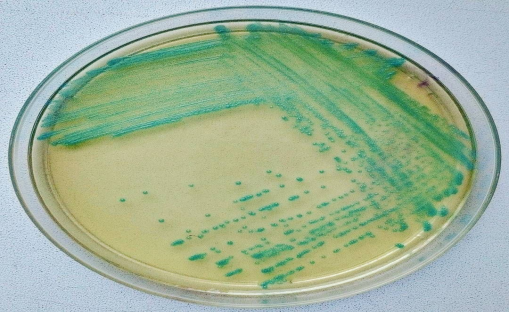 P aeruginosa  grows well at 37–42°C; its growth at 42°C helps differentiate it from other  Pseudomonas  species in the fluorescent group. 
	*It is  oxidase positive. 
	* It does not ferment carbohydrates, but many strains 	oxidize glucose. 
Identification: is usually based on *colonial morphology, *oxidase positivity, *the presence of characteristic pigments, *and growth at 42°C.
P aeruginosa and other pseudomonads are resistant to many antimicrobial agents and therefore become dominant and important when more susceptible bacteria of the normal microbiota are suppressed.
Lab diagnosis
Specimens: Specimens from skin lesions, pus, urine, blood, spinal fluid, sputum, and other material should be obtained as indicated by the type of infection.

 Smears Gram-negative rods are often seen in smears. No specific morphologic characteristics differentiate pseudomonads in specimens from enteric or other gram-negative rods.

Culture Specimens are plated on blood agar and the differential media commonly used to grow the enteric gram-negative rods. Pseudomonads grow readily on most of these media, but they may grow more slowly than the enterics. P aeruginosa does not ferment lactose and is easily differentiated from the lactose-fermenting bacteria. Culture is the specific test for diagnosis of P aeruginosa infection.
Thank you